An X-band Testing System for Novel Superconducting RF Materials
Jiquan Guo, Sami Tantawi, 
Charles Yoneda, David Martin
SLAC National Accelerator Laboratory
July 26, 2011
SRF 2011
Outline
Motivation
SLAC X-band testing system
Overview
RF design
SLAC testing results
Bulk Niobium
Thinfilm
Summary
Motivation
Testbed for novel SRF materials
Surface Resistance: 
RF Magnetic Field limits: beyond 200mT
New superconductors: See Gurevich and Tajima’s Talks
Large energy gap materials (MgB2, Nb3Sn, etc) with lower surface resistance, higher Tc, higher Hc, but lower Hc1 due to shorter ξ.
Multi-layer S-I-S thinfilm to enhance Hc1
Conventional materials:
Nb: different finishing, processing, thinfilm…
NC materials: Cu plated on SS, etc
HNb
Multilayer superconductor-insulator thinfilm proposed by A. Gurevich
SLAC X-band Testing System overview
f~11.424GHz, compact size and short fill-time
Can easily achieve >400mT with SLAC’s 50MW klystron
Characterize surface impedance by measuring the Qs of a cavity at different H-field level
Capable of low power(NWA) and high power(Klystron) measurements
Interchangeable flat cavity bottom, fits 2-3” diameter samples. Samples can be attached to the cavity with a holder
Cavity design maximizes H-field and has zero E-field on the sample surface
Short pulse (1.6-2µs) at low rep-rate(~1Hz) to reduce pulsed heating, heat load and thermal feedback 
A closed-loop Helium refrigerator capable to cool down to 3K
System overview
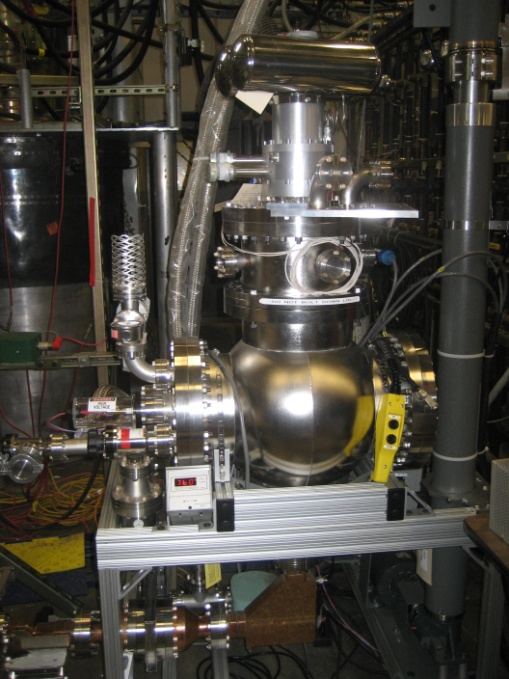 Measurement ports:
Forward Power: 2 or 5
Reflected power: 4 or 3
Waveform measured by either a Peak Power Meter or a scope with mixers
Low power NWA measurement: 
6, 7, or 3
Klystron
1
Cryostat
Cryostat
55dB
Cavity
2
3
Waveguide to Klystron/NWA
10dB
4
5
7
6
45dB
45dB
Mode converter
Bend
System Diagram
Load
Cavity Design
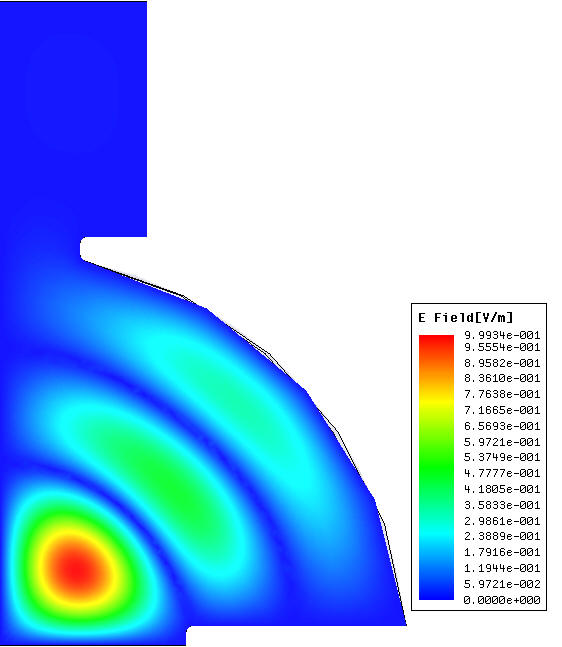 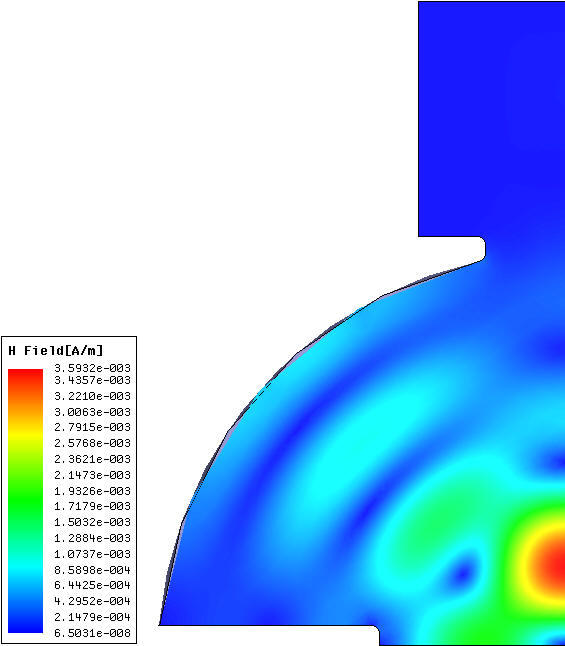 High-Q hemispheric cavity under a TE013 like mode

Zero E-field on all surfaces
Maximize H-field on the samples
Hpeak on sample is ~2.5 times of peak on dome
Maximize loss on the sample, 36% of cavity total
No azimuthal H, no radial E or current on bottom plate (no searious RF leak at the gaps)
Step height at bottom will affect Qe and geometric factors, which will result in lower accuracy. A quarter wavelength mushroom cavity can mitigate the problem.
Surface H-field(relative)
(m)
Sample
R=0.95”
E
H
Coupling and the mode converter
High power RF is delivered through WR90 in TE10 mode from Klystron
TE01 mode in circular waveguide is launched through a compact rectangular to circular waveguide mode converter
RF coupled with circular TE01 mode through iris
Same field symmetry in the waveguide and cavity
Sensitive to iris radius
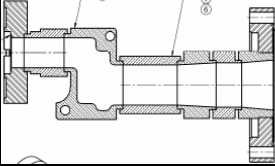 Rect
TE20
Rect
(WR90)
TE10
Circ
TE01
Rectangular TE10 to Circular TE01 mode converter
Cu vs. Nb cavities
Cu cavity body:
no temperature transition (great for testing higher Tc material)
Rs independent of H-field (great for high power testing)
Higher Rs 
resulting lower Q0 and Qe 
shorter cavity fill-time, positive for reducing pulsed heating
Lower accuracy for sample Rs characterization, ~0.1-0.2mΩ, 
Nb cavity body
More precise Rs characterization(good for low power testing)
Larger Qe
Nb sputtered cavity will be prepared by S. Calatroni
Bulk Nb cavity also under design
Cavity Assembly
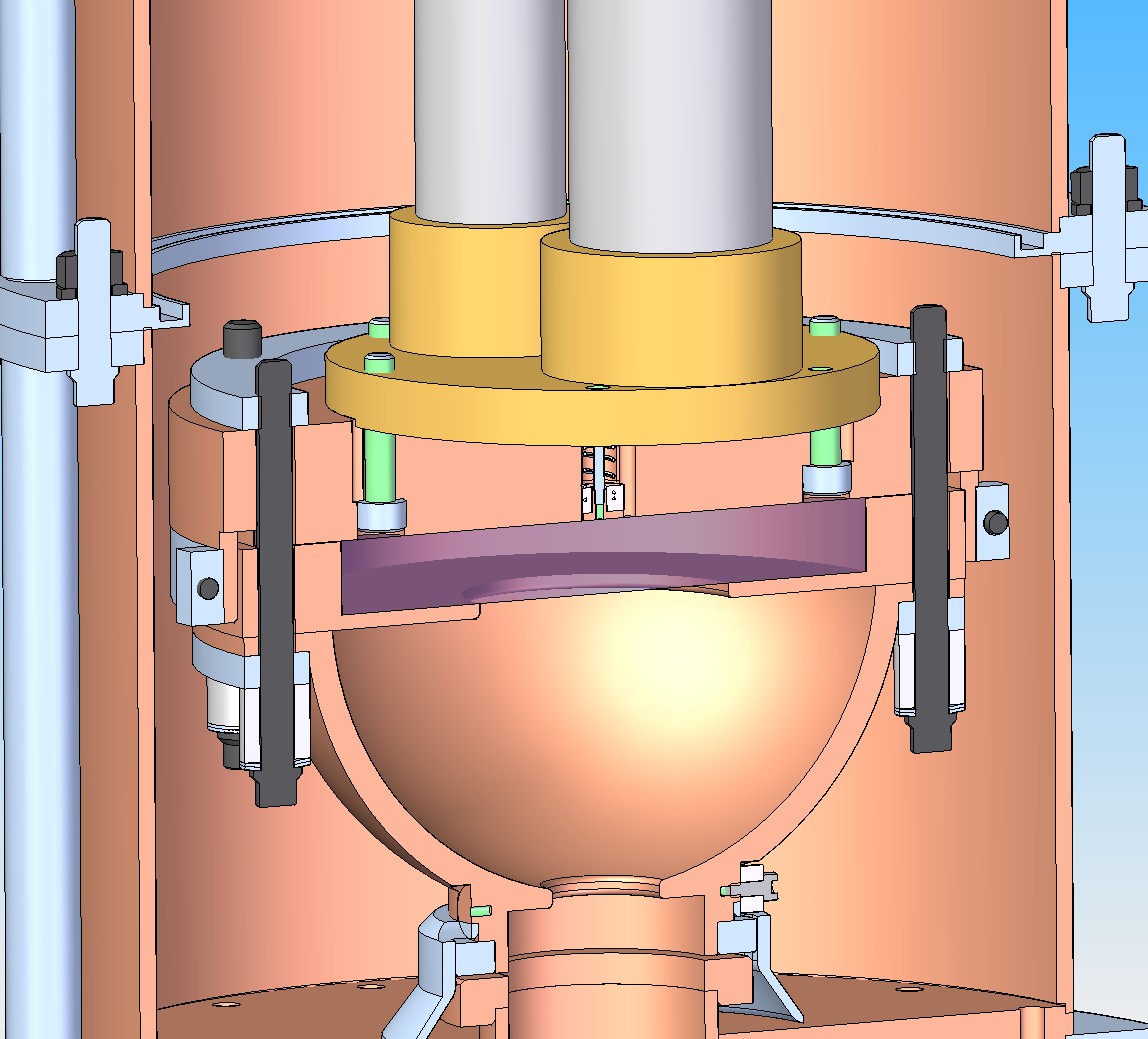 Cavity Assembly
High power test flow chart
Cavity heater power supply
Amp and phase
Scope
T read/
control
Computer
Power trace
Temperature Monitor
PPM
I/Q control
Amp Contr/Freq FB
LO
REF
RF
FWD
RF
I
Cavity
LO
AFG
TWT
Klystron
Q
Load
Load
Measurement Results: Bulk Cu
This reference Cu sample is used to estimate the surface impedance of the cavity body. It uses similar material as the body, and the same annealing process.
Measurement Results: FNAL Nb S15-1
FNAL bulk large grain Nb sample
Before baking, the sample showed signs of Hydrogen poisoning. 5 rounds of tests were made in 5 consecutive days, before the baking, with magnetic shielding. On each day the sample is cooled down to 3K, then warmed up to 120-130K on the next morning. Result shows that Q0 drops on every day. 

Cleaning/800̊C bake removes Hydrogen and improves Q.
Measurement Results: Bulk Nb, high power test
Power traces of the high power test
Measurement Results: S15-1, high power test
FNAL bulk large grain Nb sample
The residual resistivity is causing pulse heating and degrades the quenching field.
Before magnetic shielding and baking, the sample start to quench at ~65mT with temperature rises ~5K.
After shielding and baking, quenching starts at about 120mT.
S19, Bulk CMP Nb
Before baking, shielding helps to improve Q0. After baking, Q0 becomes quite good; removing the shielding does not make much difference.
The Max Q0 is about 333,000
We also tested with external H-field after baking, the results are very close.
High power test after baking
1st time 170mT was achieved
Measurement results: 300nm MgB2 on Sapphire
300nm MgB2  thin film on Sapphire substrate,
S19-3: 100nm MgB2/20nm Al2O3/Nb
Summary
Schemes of new SRF material structures have been proposed to enhance quenching field and RF loss. 
An X-band system at SLAC is demonstrated, which can precisely measure a possible quenching field of more than 400mT.
Nb test results are very sensitive to the sample conditions. We have observed 170mT quenching field with only 1 sample.
100nm MgB2/20nm Al2O3/Nb showed some improvement in Hc1 over MgB2 films; substrate and film quality still needs to be improved. 
Rs measurement needs to be improved with Nb cavity, and possibly 1/4λ mushroom cavity
More samples from the SRF community are welcome.
Acknowledgements
We need to thank our colleagues in the SLAC Klystron department for all the support on the tests. 
We also need to thank our collaborators providing the cavity preparation, samples, and advices on our work: S. Calatroni, L. Cooley, A. Romanenko, W. Singer, T. Tajima, A. Valente, B. Xiao, and many more.